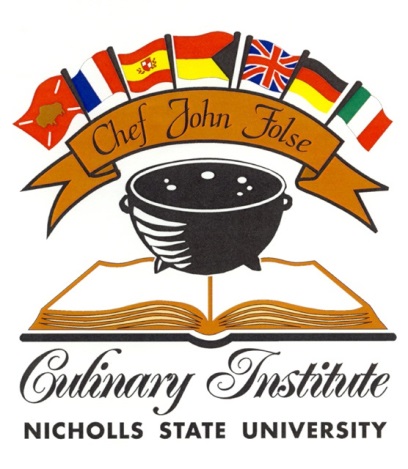 Plated Desserts
John Kozar, Department Head
Chef John Folse Culinary Institute
About me…
Native of Latrobe, Pennsylvania
BS Applied Mathematics, 1983
AAS, Pennsylvania Culinary, 1992
Duquesne Club, Baker to Assistant Pastry Chef from 1993 to 1999
Beau Rivage, Assistant Pastry Chef, 1999-2002
CJFCI, 2002 – present
MBOE, Ohio State, 2009
What is Hospitality about?
Exceeding guests’ expectations!
Conceiving Plated Desserts
Appeal to the diner’s 5 senses:
Sight
Smell
Touch (Temperature, Texture)
Sound (Texture)
Taste

All of our senses carry positive or negative personal responses to the brain.
Sight
What do guests see when they enter a restaurant?
Décor
Other guests and their food
Servers
Menu
What are your expectations?
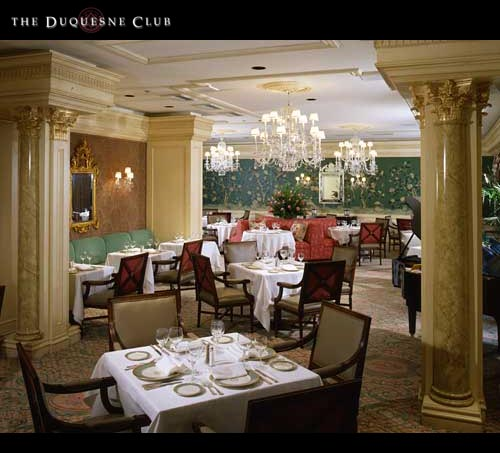 Seeing the actual dessert
Shapes
Elegant, unusual, attractive
Color
Various or monochromatic?
Neatness
Clean plate / No food on the rims?
Temperature ???!!
Sweaty / Melting 
Frozen Cheesecake
Smell
A strong tie-in to memory
1st day of school
Fresh rain 
Yeast dough
Freshly baked cinnamon rolls
What should the guest perceive at this point?
Freshness
Crème Brulee
Touch / temperature / texture
With spoon or fork
Resistance
Density
Mouth feel
Temperatures
Textures
[Speaker Notes: How much resistance should there be for:
Apple pie
Chocolate Cream pie
Bread Pudding
Rice Pudding
Crème caramel or Flan
Crème Brulee

Temperature for Hot Apple Pie a la mode

Textures – crispy, chewy, gummy!]
Sound / texture
Anticipation…….
Crème Brulee crack!
Taste
Sweet
Salty
Sour
Bitter
Spicy
[Speaker Notes: What are good combinations?

Peanut butter cookies with Chocolate Chunks and Salted peanuts

Carrot cake with cream cheese frosting (with what Ice Cream?)]
Sensory Chart
Chocolate Custard Spiced Island
With Macadamia Nut Cake, Passion Fruit Sauce, and Spicy Grissini
Chocolate-cardamom grissini
Nutmeg grissini
Bing Cherries, pitted & halved
Sliced green & red seedless grapes
Batonnets of fresh mango
Fresh basil leaves
Proper Planning Prevents Poor Performance
Custards baked and stored in cooler
Cakes baked, cut and stored in freezer
Grissini baked, stored in tightly sealed container with desiccant
Passion Fruit Sauce made and stored in cooler
Daily prep
Unmold custards and place on thawed cake circles
Cut fresh fruit
Service
Place custard/cake in center of plate.
Arrange cut fruit and basil on plate.
Pipe apricot jam on custard
Place grissini on top of apricot jam
Center star fruit on top of grissini
Sauce plate
Chocolate Custard Spiced Island
Analysis of Spiced Island
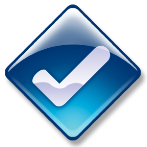 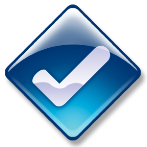 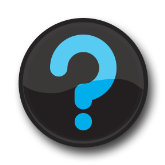 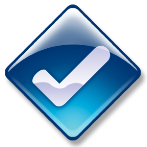 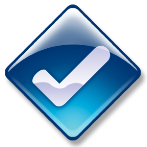 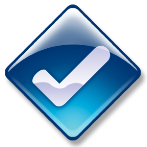 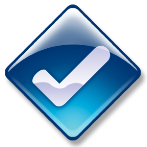 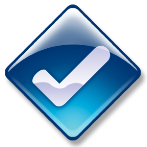 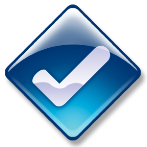 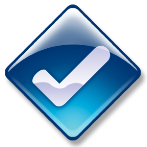 Inferno of Chocolate Espresso Mousse
Components:
Rich chocolate cake
Chocolate Espresso Mousse
Chocolate “Wrap”
Amaranth Hippen “Salad”
Cinnamon Sugar wavy sticks
Raspberry Coulis
Fresh fruit
Inferno of Chocolate Espresso Mousse
Pineapple Napoleon with Coconut Sorbet, Banana Soft Custard, and Caramel-Rum Sauce
Components:
Pineapple crisps
Coconut sorbet
Banana Crème Brulee
Caramel-Rum sauce
Buttercream
Pulled sugar leaves
Sugar cookie
Pineapple Napoleon with Coconut Sorbet, Banana Soft Custard, and Caramel-Rum Sauce
Blackberry Bavarian with White Chocolate Lattice and Spiced Citrus Sauce
Components:
Yellow cake base
Blackberry Bavarian
White Chocolate Lattice “Wrap”
Meringue Sticks
Sugar Rings
Spiced orange-honey sauce
Blackberry Bavarian with White Chocolate Lattice and Spiced Citrus Sauce
Hemisphere of Chocolate
Components:
Hazelnut cake circles
Chocolate mousse
Strawberry Crème Brulee
Apricot Nectar sauce
Poured sugar “plate”
Florentine cookies
White chocolate ring
Gold leaf
Hemisphere of Chocolate
Rice Pudding Mousse
Components:
Sesame Cake sticks
Rice Pudding Mousse
Mirabelle plums
Rhubarb crisps
Chocolate transfer sheet cutouts
Spun sugar
Rice Pudding Mousse
Pumpkin Mousse with Cabernet Sauvignon Sun-Dried Cherry Sauce
Components:
Miniature pumpkins, hollowed & roasted
Pumpkin mousse
Wine-cherry sauce
Chocolate Ties
Toasted Pecans
Pumpkin Mousse with Cabernet Sauvignon Sun-Dried Cherry Sauce
Chocolate and Banana Pate with Papaya Sorbet, Curl Cookies, and Chocolate Sauce
Components
Chocolate – Banana Pate
Chocolate sauce
Papaya sorbet
Red spun sugar nest
Hippen curl cookie
Papaya slices
White chocolate ring
Dark chocolate stick
Chocolate and Banana Pate with Papaya Sorbet, Curl Cookies, and Chocolate Sauce
White Chocolate Mousse and Raspberry Frost
Components:
Almond dacquoise
White chocolate mousse (with raspberries)
Lime Broth
Lime Zest
Chocolate Transfer curls
Hippen cookies
White Chocolate Mousse and Raspberry Frost
Banana and Star Anise Cream Tart with Chocolate Cigar and Sugar Smoke
Components:
Short dough cookies
Caramel-Orange sauce
Phyllo-wrapped bananas
Star Anise whipped cream
Banana slices (to be caramelized)
Chocolate cigars with sugar smoke
Batonnets of melons
Banana and Star Anise Cream Tart with Chocolate Cigar and Sugar Smoke
Review
Appeal to the guests’ 5 senses
Sight & Smell & Touch
Sound & Taste
5 P’s
Proper Planning Prevents Poor Performance